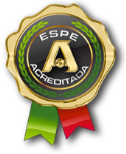 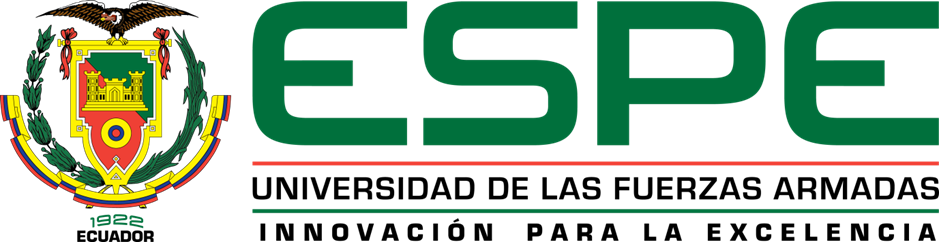 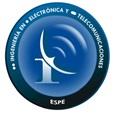 DEPARTAMENTO DE ELÉCTRICA Y ELECTRÓNICA
 
CARRERA DE INGENIERÍA ELECTRÓNICA EN TELECOMUNICACIONES
 
TRABAJO DE TITULACIÓN, PREVIO A LA OBTENCIÓN DEL TÍTULO DE INGENIERO EN ELECTRÓNICA EN TELECOMUNICACIONES
 
DIAGNÓSTICO ASISTIDO POR COMPUTADORA PARA DETECCIÓN DE RETINOPATÍA DIABÉTICA
 
AUTOR: GONZÁLEZ HERNÁNDEZ, ANDRÉS RICARDO
 
2017
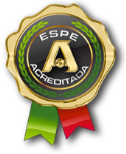 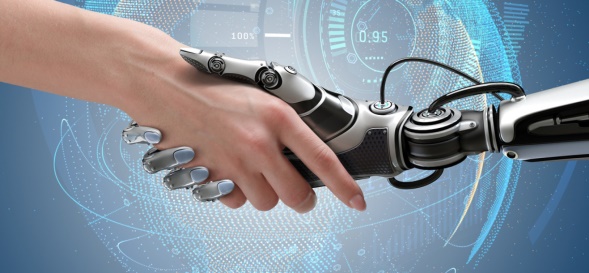 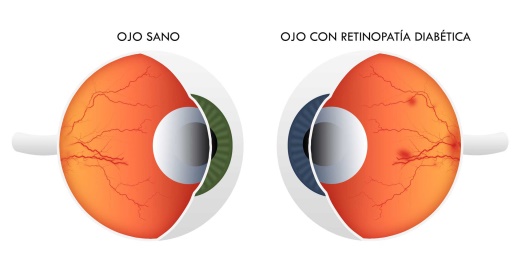 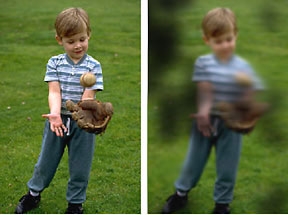 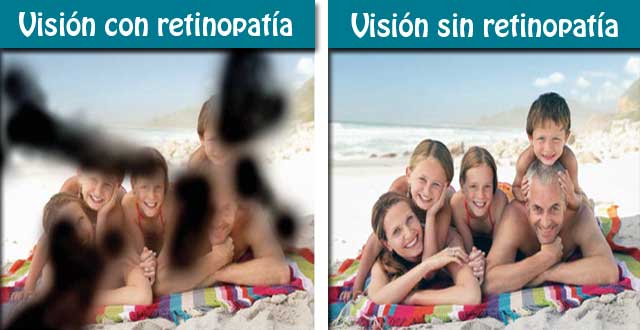 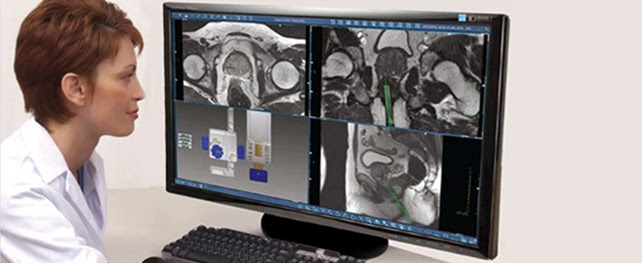 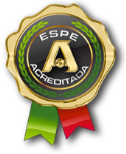 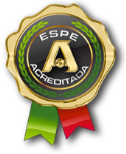 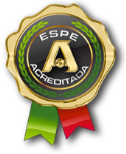 Retinopatía Diabética
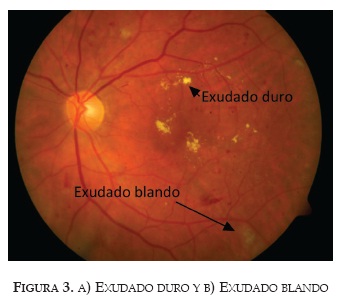 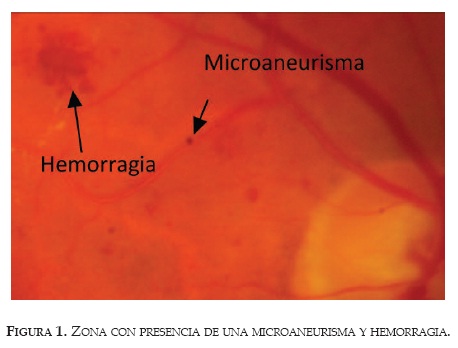 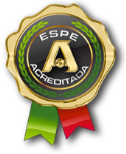 Descripción general del sistema
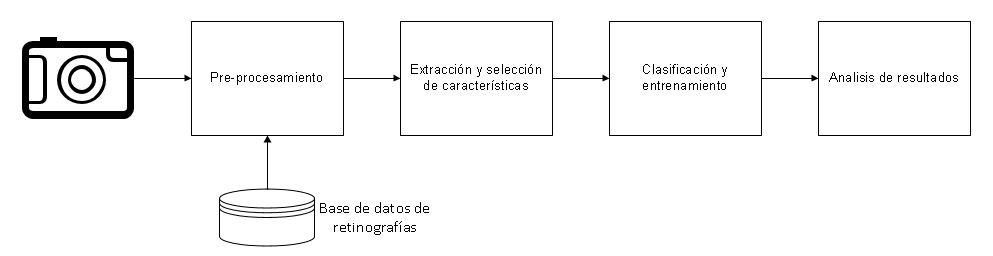 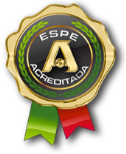 Características
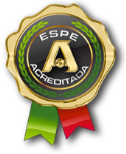 1.-  Diagnóstico de la presencia o no de RDNP severa evaluado en términos de exactitud.
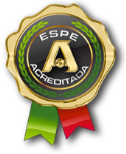 2.-  Diagnóstico de la presencia o no de RDNP severa evaluado en términos de sensibilidad.
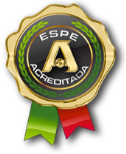 3. Diagnóstico de la presencia o no de los 3 grados de RDNP
SVM
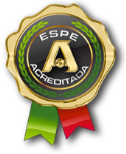 Árbol de decisión
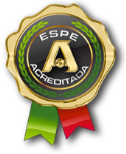 Conclusiones
Se comprendió el funcionamiento de algoritmos de aprendizaje de máquina supervisado como árbol de decisión y máquina de vectores soporte demostrando que los dos varían sus resultados en una sola imagen, donde el que supera es SVM evaluándolo tanto en sensibilidad como en exactitud usando kernel lineal y gaussiano respectivamente, también se investigó las patologías en las que se basa un especialista para detectar RDNP severa, las cuales principalmente se demuestra que están enfocadas en detección y cuantificación de microaneurismas.
Se localizó, segmentó y cuantificó las lesiones responsables que determinan el grado de RDNP severa, aplicando varias técnicas y algoritmos de procesamiento digital de imágenes; extrayendo un total de 8 características, las mismas que representan tanto las patologías en las que se basa un especialista, como en las propiedades generales de la imagen.
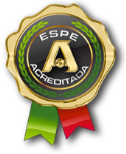 Conclusiones
Se desarrolló un estudio en Matlab, donde se logró extraer las características utilizando bibliotecas y algoritmos desarrollados en dicho software, para la clasificación y diagnóstico se usó aplicaciones internas del mismo acompañadas de algoritmos planteados para medir varios parámetros de eficiencia de los clasificadores, el costo computacional para el procesamiento digital de imagen es alto, aproximadamente 21 segundos por imagen, debido a que se trabajó con la resolución completa de cada retinografía, sin embargo, a la etapa de entrenamiento y clasificación de todo el sistema le toma menos de medio segundo procesar la información.
Se evaluaron los resultados del sistema en términos de exactitud, sensibilidad, especificidad y capacidad predictiva en tres análisis diferentes, el sistema que provee mejores resultados en exactitud fue SVM con un porcentaje del 92.36% equivalente a que el sistema acierte en su diagnóstico en 278 pacientes de 301, esto se consiguió utilizando la característica referente al número de microaneurismas y al número de posibles microaneurismas, sin embargo, en el segundo análisis se demuestra que usando el sistema CAD se obtendrían mejores resultados en términos de sensibilidad. Acoplando varios parámetros de los clasificadores y usando las 8 características, se obtuvo un porcentaje de sensibilidad de 94.63% con SVM, logrando que 8 de cada 149 pacientes que presenten RDNP severa sean diagnosticados erróneamente.
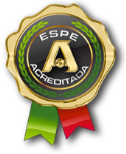 Conclusiones
Se detectó que el sistema CAD falla en su diagnóstico en un número reducido de imágenes, principalmente por dos razones: el especialista pudo haber pasado por alto algunos microaneurismas que el sistema logra detectar y cuantificar, o el mismo basa su diagnóstico en otras patologías que no se estudian en la presente investigación.
Como un análisis adicional, se usó el sistema propuesto para detectar los 3 grados de RDNP, únicamente se cambiaron parámetros de clasificación y no de extracción de características. En este análisis se obtuvieron resultados por debajo del 80% de exactitud, debido principalmente a que el sistema actual no detecta otras patologías en las que se basa un especialista para diferenciar los estados de RDNP.
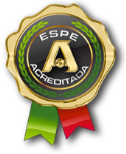 Recomendaciones
Extraer todas las características de una imagen tiene un alto costo computacional, se recomienda realizar una redimensión de las retinografías con el objetivo de mejorar el rendimiento del sistema sin afectar su calidad o usar métodos de paralelismo en Matlab.
Se recomienda detectar otras patologías que complementen la información obtenida mediante el número de microaneurismas, como hemorragias, exudados suaves, y neovascularizaciones, esto no solo para mejorar los niveles de exactitud y predicción del sistema, sino también detectar nuevos niveles de RDNP que se pueden considerar como: nulo, leve, moderado o avanzado.
Se propone usar el sistema de detección y clasificación implementado en el presente trabajo con una base de datos más extensa para analizar sus resultados en términos de exactitud y sensibilidad para detectar RDNP severa.
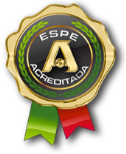 Recomendaciones
En la presente investigación se utilizaron métodos de clasificación supervisada, tales como: árbol de decisión y SVM. Se propone usar otros algoritmos de clasificación para una comparación y análisis más amplio como redes neuronales y vecino más cercano.
Las características fueron extraídas en el dominio espacial de la imagen, se recomienda usar el dominio de la frecuencia para extraer otras características que podrían mejorar el desempeño del sistema.